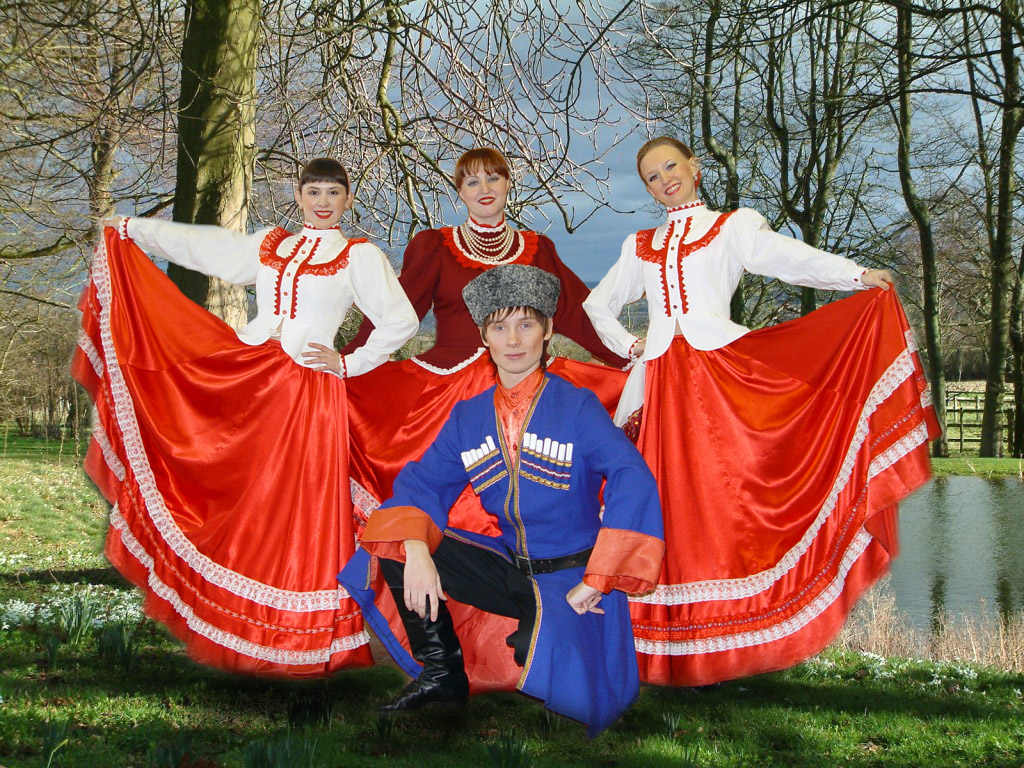 МОДНЫЙ  АЛЬБОМ
Учитель истории:
 ЧЕРНАЯ ИРИНА ВЛАДИМИРОВНА
Учитель информатики:
 ШКОДА МАРИНА МИТРОФАНОВНА
ЧТО  НОСИЛИ  КУБАНСКИЕ КАЗАКИ
В глазах своих вижу я зелень полей.
Живет на Кубани мой славный народ.
Мне кроме Кубани земли нет милей
И ближе, чем славный, казачий мой род!
В глазах своих вижу колосьев лучи,
Храни меня вечно, мой свод голубой.
Кубань -  моя мать!
                      Как объятья твои горячи!
Кубань, мне вовек 
                      не расстаться с тобой!
                                                                 Татьяна Моржова
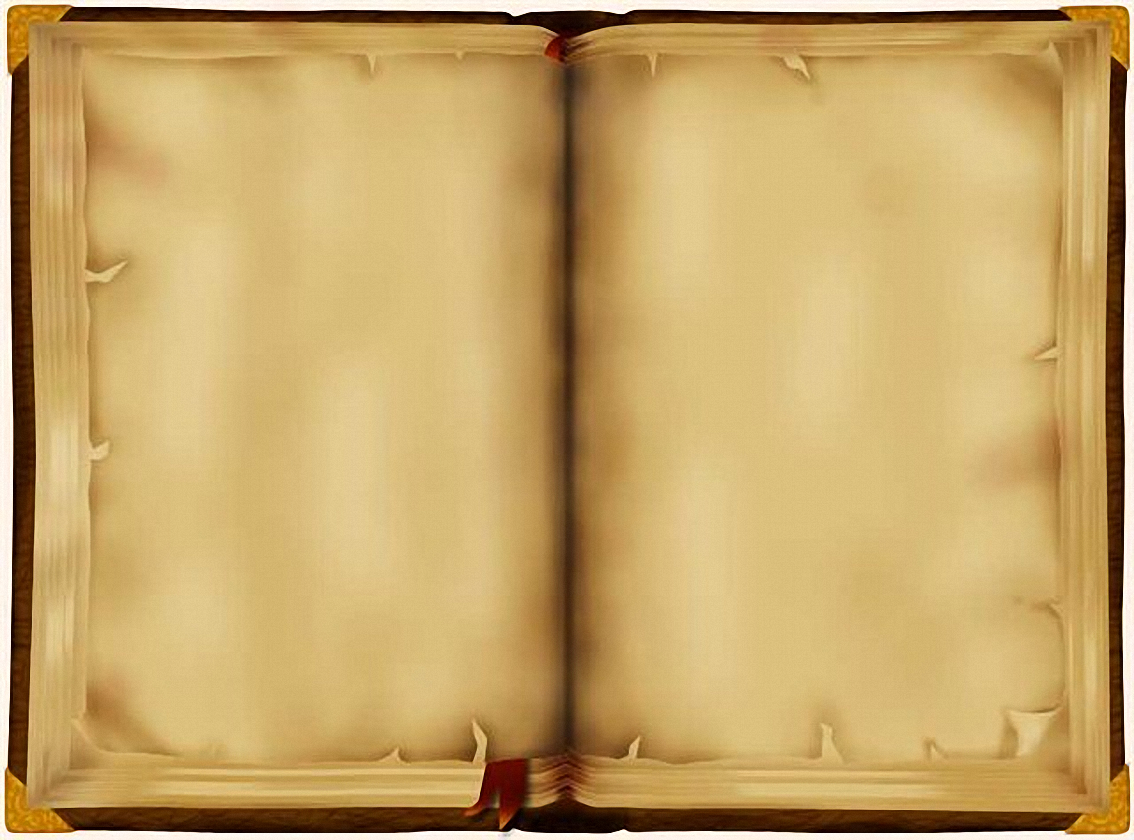 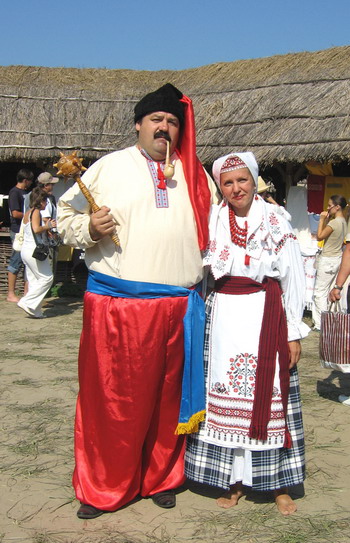 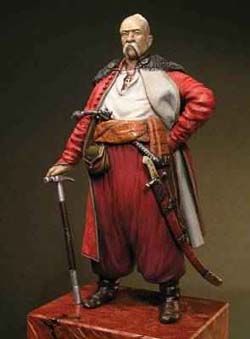 В НАЧАЛЕ ЗАСЕЛЕНИЯ КРАЯ 
ЧЕРНОМОРЦЫ СОХРАНЯЛИ ОДЕЖДУ, ПРИСУЩУЮ ЗАПОРОЖЦАМ
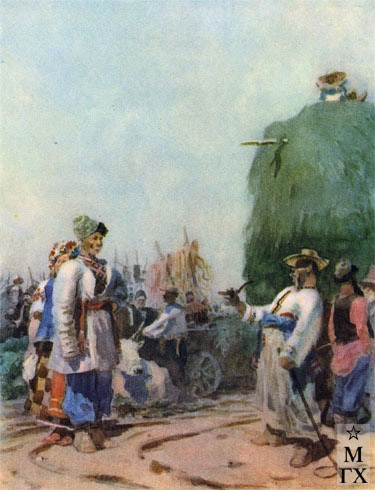 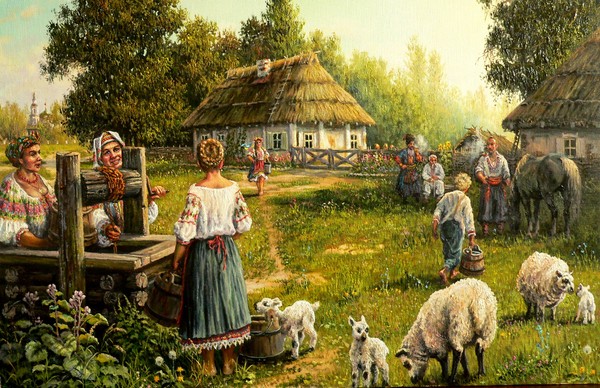 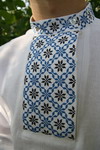 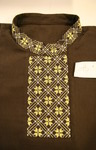 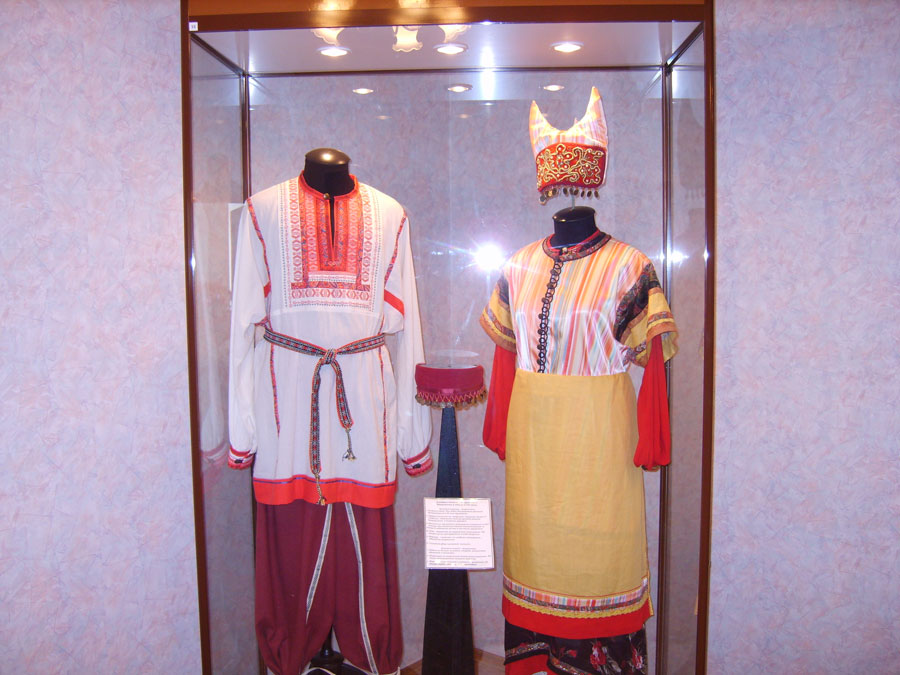 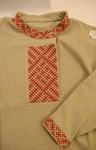 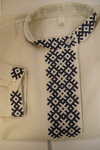 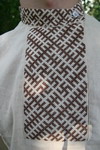 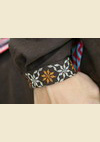 РУБАХА – 
ОСНОВА КАЗАЧЬЕГО  КОСТЮМА
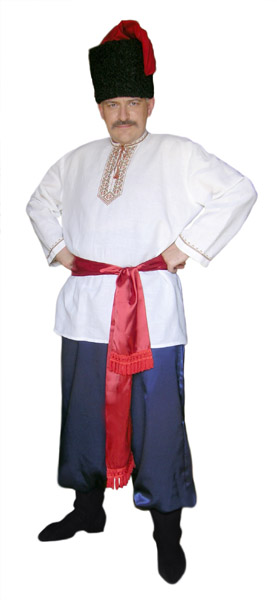 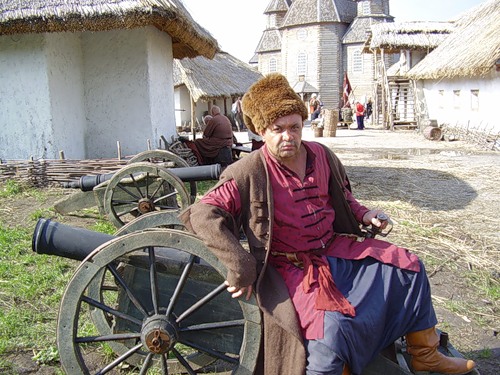 ШАРОВАРЫ ШИЛИ НА ОЧКУРЕ  (ШНУРКЕ)

ЗА СТОЛЕТИЯ ИХ  ПОКРОЙ
 НЕ ИЗМЕНИЛСЯ
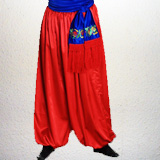 СУЩЕСТВОВАЛО БОЛЬШОЕ РАЗНООБРАЗИЕ САПОГ

 ОСОБОЙ ЛЮБОВЬЮ ПОЛЬЗОВАЛИСЬ МЯГКИЕ САПОГИ БЕЗ КАБЛУКОВ - ИЧИГИ
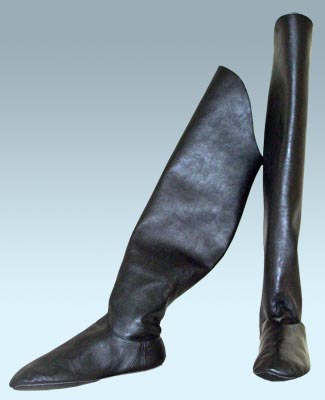 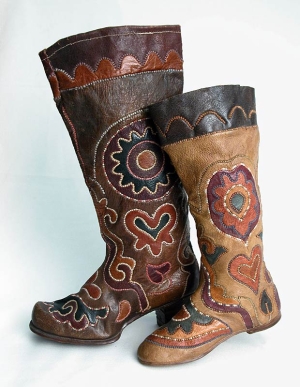 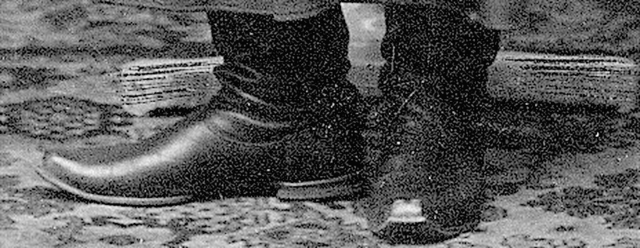 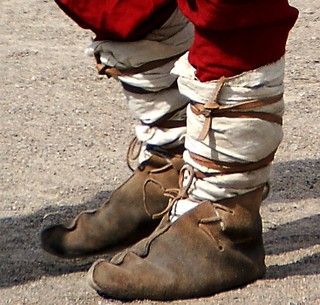 ЧИРИКИ 

 ТУФЛИ-ГАЛОШИ, КОТОРЫЕ НАДЕВАЛИ ЛИБО ПОВЕРХ ИЧИГ, ЛИБО ПОВЕРХ ТОЛСТЫХ ЧЁСАНЫХ НОСКОВ, В КОТОРЫЕ ЗАПРАВЛЯЛИСЬ ШАРОВАРЫ
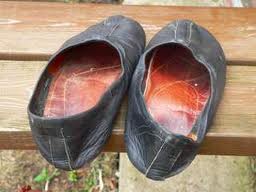 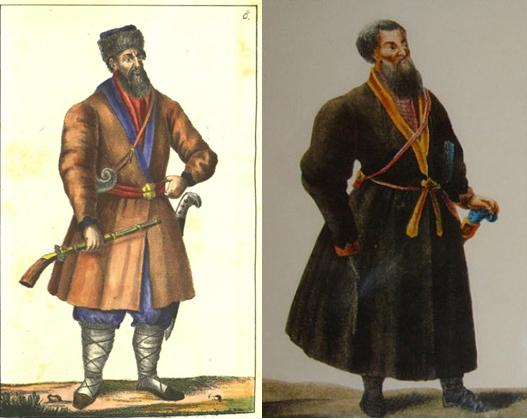 «ОН ЕЩЁ В ПЕТЕРБУРГЕ     СШИЛ СЕБЕ АХАЛУК, ДОСТАЛ МОХНАТУЮ ШАПКУ И ЧЕРКЕССКУЮ ПЛЕТЬ НА ЯМЩИКА»
                                             М.Ю. ЛЕРМОНТОВ
                                                          «КАВКАЗЕЦ»
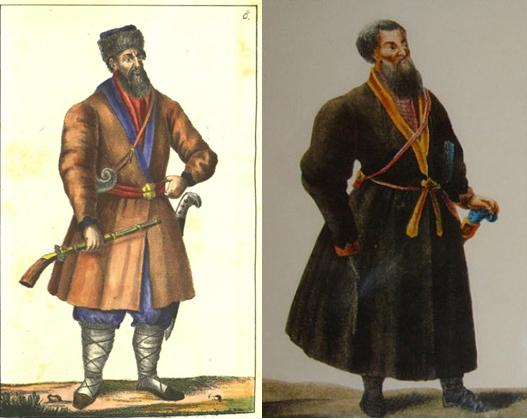 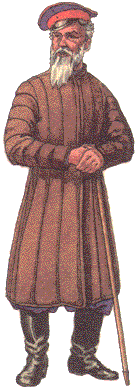 АРХАЛУК 

"СПИНОГРЕЙ" - НЕЧТО СРЕДНЕЕ МЕЖДУ СТЁГАНЫМ ТАТАРСКИМ ХАЛАТОМ И КАФТАНОМ
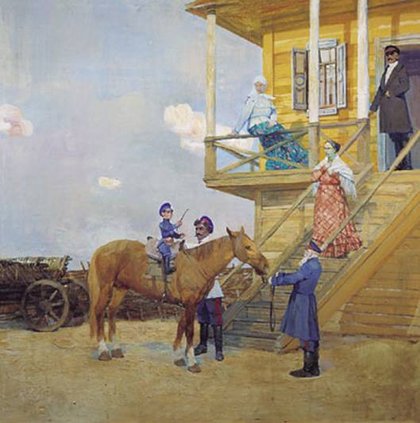 КАЗАК ЕХАЛ ЗА КУБАНЬ,
ПРИУБРАЛСЯ – ВЫЙДИ, ГЛЯНЬ!
САМ ОН БРАВЫЙ,
КОНЬ БУЛАНЫЙ, -
ХОТЬ КУДА КАЗАК!

ЕГО ЖИНКА МОЛОДА
ОТВОРЯЛА ВОРОТА
РЯДОМ СТАВШИ,
ПОВОД ВЗЯВШИ, - 
КРЕПКО ОБНЯЛА.

НАБИЛ ЛЮЛЬКУ ТЮТЮНОМ,
НА КОНЯ ВЗЛЕТЕЛ ВЬЮНОМ:
ПЫЛЬ СТЕПНАЯ
ПОНЕСЛАСЬ- 
ПОСКАКАЛ КАЗАК.
                         И. ВАРАВВА
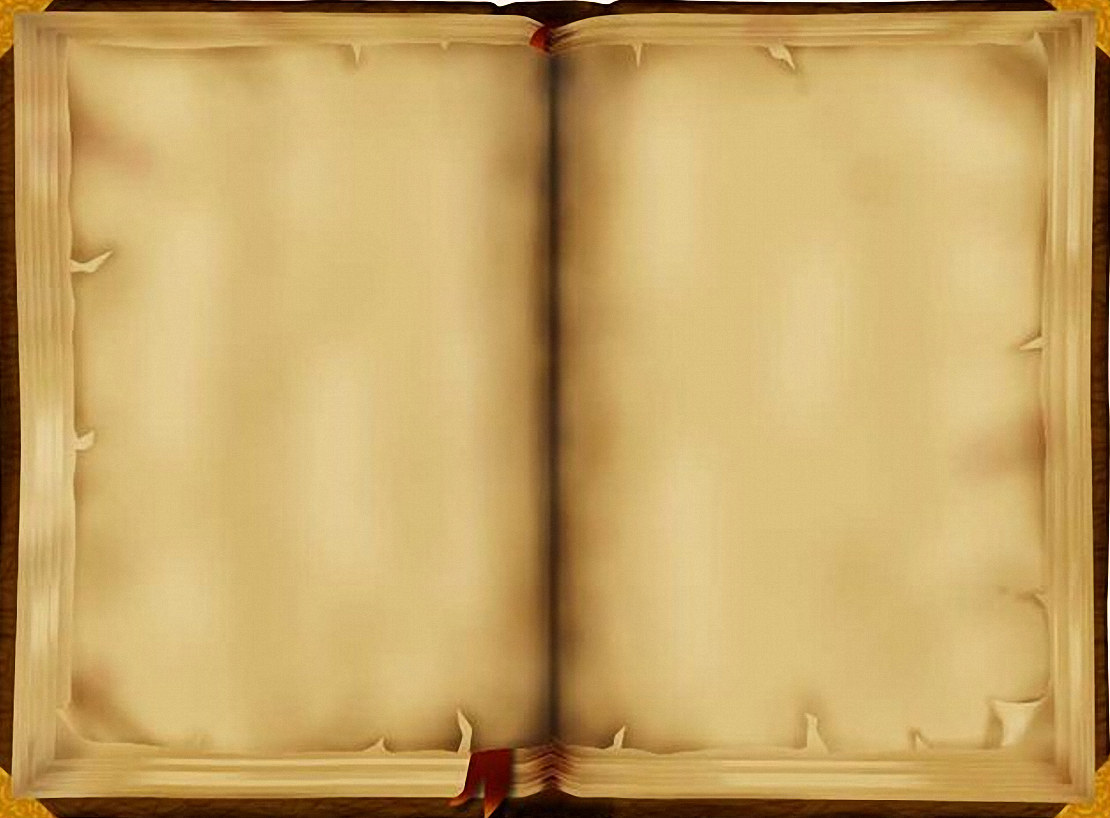 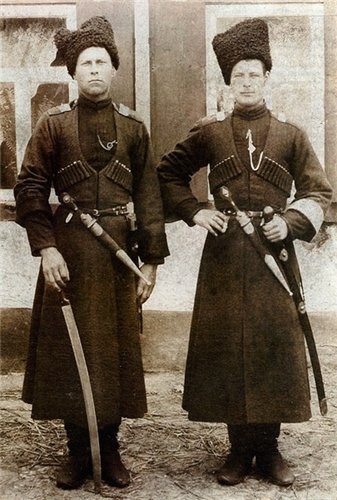 СТАРИННАЯ КАЗАЧЬЯ ПЕСНЯ :


НЕ ВО БУРОЧКЕ, ТОЛЬКО ВО ЧЕРКАСОЧКЕ
У НЕЙ ПОЛЫ БЫЛИ ЗАТКНУТЫ
РУКАВИЧКИ В НЕЙ ПРИЗАСУЧЕНЫ
ГОРЕЛОЧЕК ТОЛЬКО НА ОТКИДОЧКУ
УСМОТРЕЛА ЕГО РОДНА МАТУШКА
«НЕ МОЕ ЛИ ДИТЯ В ПОЛЕ, КАК ПЬЯН 
                                                                 ШАТАЕТСЯ
НЕ В ОСТРОЕ ЛИ КОПЬЕ ОПИРАЕТСЯ
КРОВАВОЙ СВОЕЙ ПОЛОЙ УТИРАЕТСЯ».




ГОРЕЛОЧЕК – ВОРОТНИК

ЧЕРКАСОЧКА – КАЗАЧЬЕ СТАРИННОЕ НАЗВАНИЕ ЧЕРКЕСКИ.
«И  ТОЧНО,  ЧТО  КАСАЕТСЯ  ДО ЭТОЙ  БЛАГОРОДНОЙ  БОЕВОЙ ОДЕЖДЫ,  Я  СОВЕРШЕННЫЙ ДЕНДИ: 
НИ ОДНОГО  ГАЛУНА  ЛИШНЕГО; ОРУЖИЕ ЦЕННОЕ  В ПРОСТОЙ ОТДЕЛКЕ, МЕХ  НА  ШАПКЕ 
НЕ СЛИШКОМ  ДЛИННЫЙ,
 НЕ СЛИШКОМ  КОРОТКИЙ; НОГОВИЦЫ  И  ЧЕРЕВИКИ ПРИГНАНЫ  СО  ВСЕВОЗМОЖНОЙ ТОЧНОСТЬЮ; 

БЕШМЕТ БЕЛЫЙ, 

ЧЕРКЕСКА ТЁМНО- БУРАЯ»
 
                                              М Ю.  ЛЕРМОНТОВ
                             «ГЕРОЙ НАШЕГО ВРЕМЕНИ»
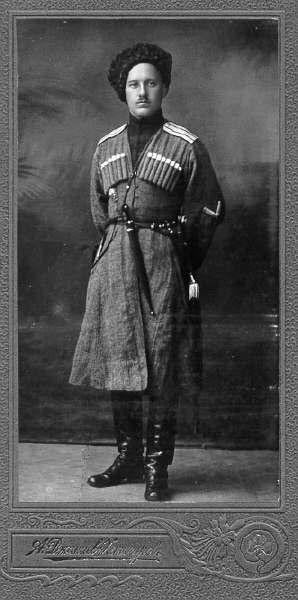 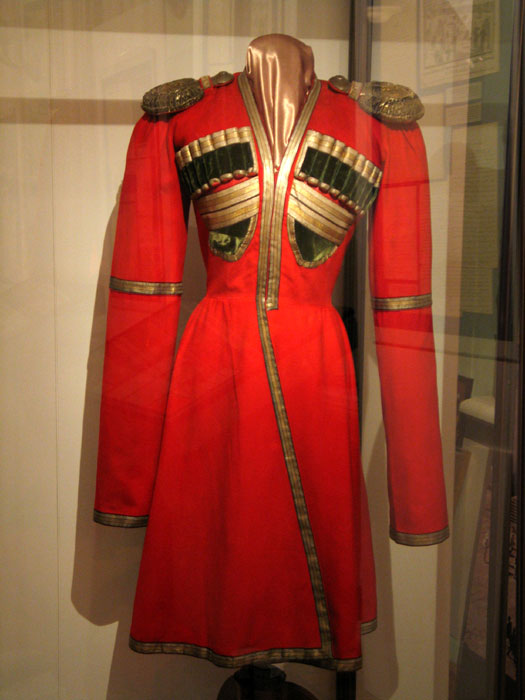 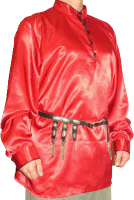 ПОКРОЙ ЧЕРКЕСКИ ЦЕЛИКОМ ВЗЯТ У ГОРСКИХ НАРОДОВ КАВКАЗА
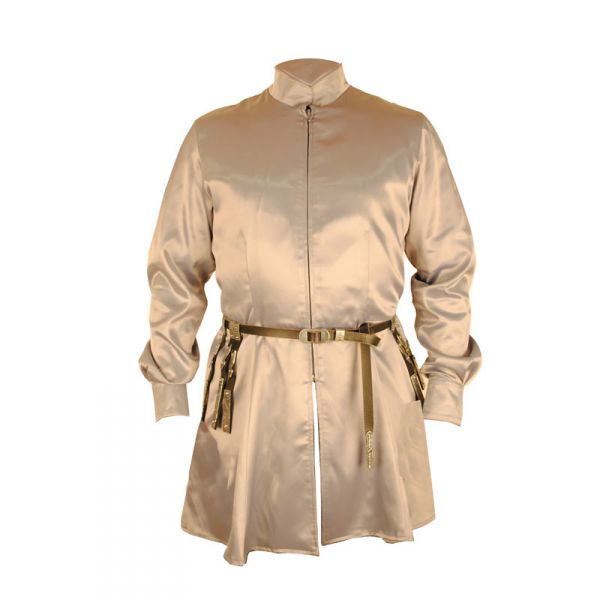 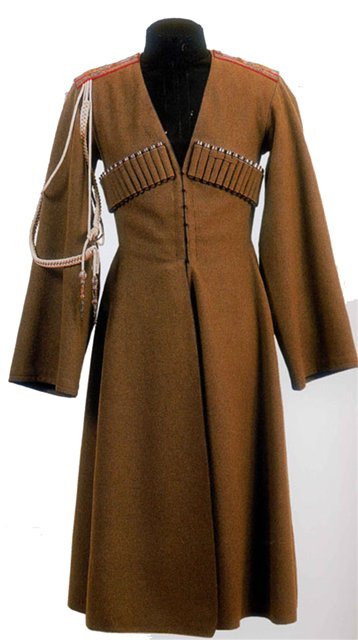 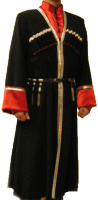 БЕШМЕТ
 
НИЖНЯЯ РУБАШКА САМЫХ РАЗНЫХ РАСЦВЕТОК
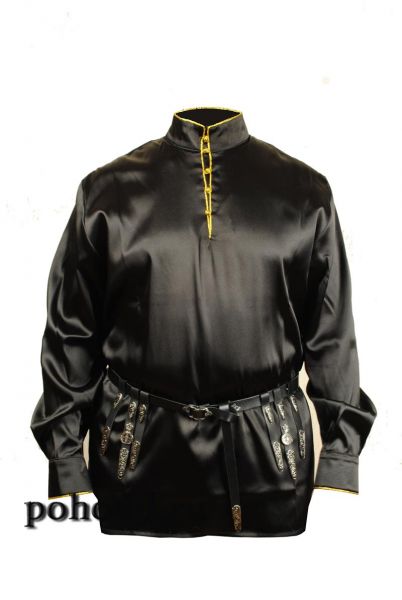 ПОТЁМКИН ОПРЕДЕЛИЛ И НОВЫЕ ОДЕЖДЫ КАЗАКАМ.
 ПЕШИМ – ЗЕЛЁНЫЕ  СВИТЫ 
ЧЕКМЕНИ
 С ОТБРОШЕННЫМИ ЗА СПИНУ РУКАВАМИ И ИСПОДНИЙ КАФТАН БЕЛОГО ЦВЕТА, А КОННИЦЕ – СИНИЕ СВИТЫ С КРАСНЫМИ ЖУПУНАМИ»

                                   М.С. ДЖУНЬКО «НА КУБАНЬ»
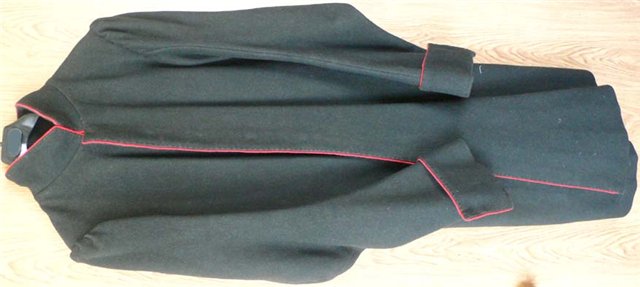 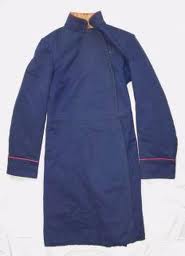 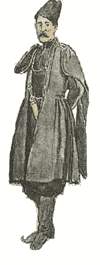 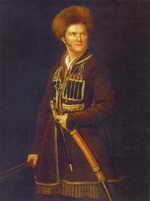 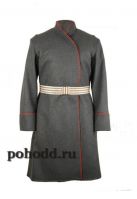 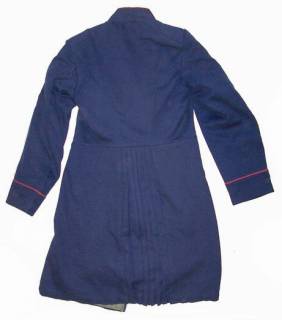 «А Я И ВЫРОС НА ТОЙ СТОРОНЕ, - ЗАДУМЧИВО ПРОМОЛВИЛ КРЯЖИСТЫЙ ЗАПОРОЖЕЦ В НАКИНУТОЙ НА ПЛЕЧИ ГРУБОШЕРСТНОЙ КИРЕЕ И ЗАПИХНУЛ СНАРЯЖЁННЫЙ ПИСТОЛЕТ ЗА ПОЯС»
                                          М.С. ДЖУНЬКО
                                                            «НА КУБАНЬ»
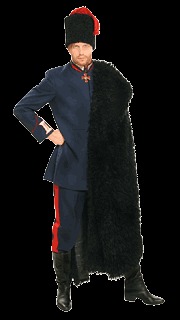 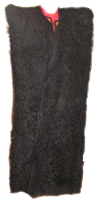 БУРКА

ВЕРХНЯЯ ОДЕЖДА В ВИДЕ ПЛАЩА
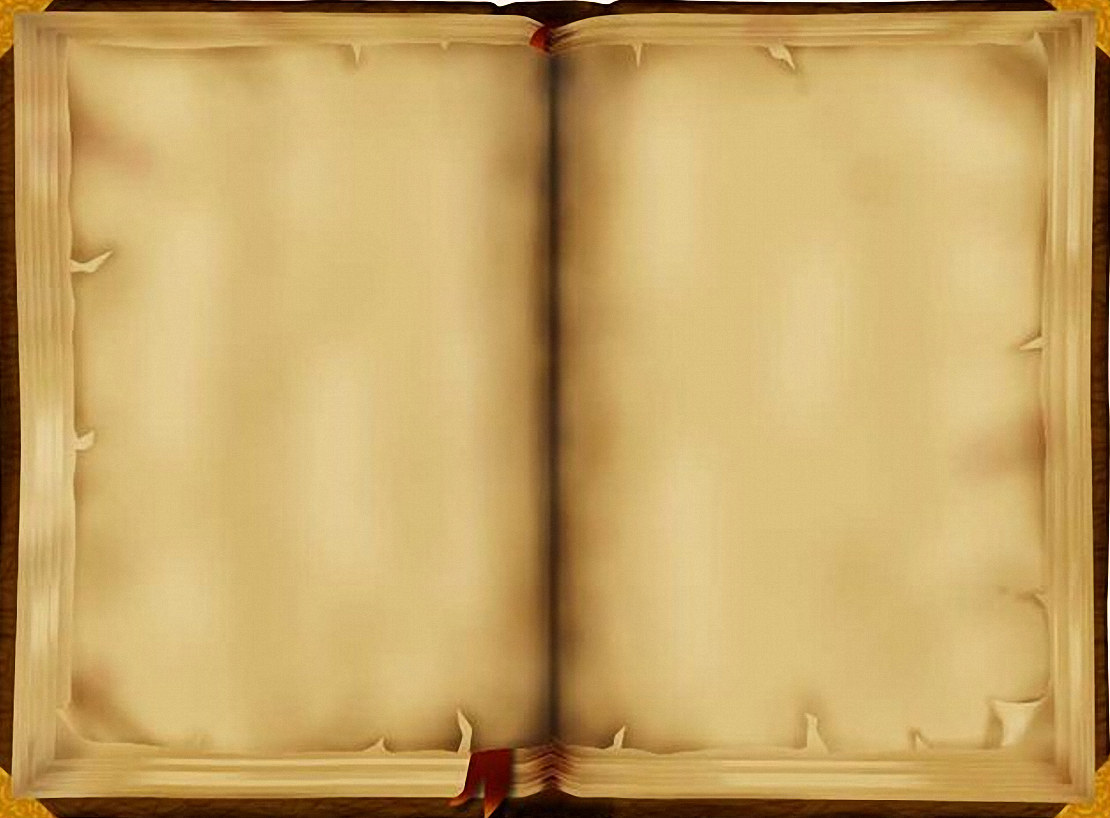 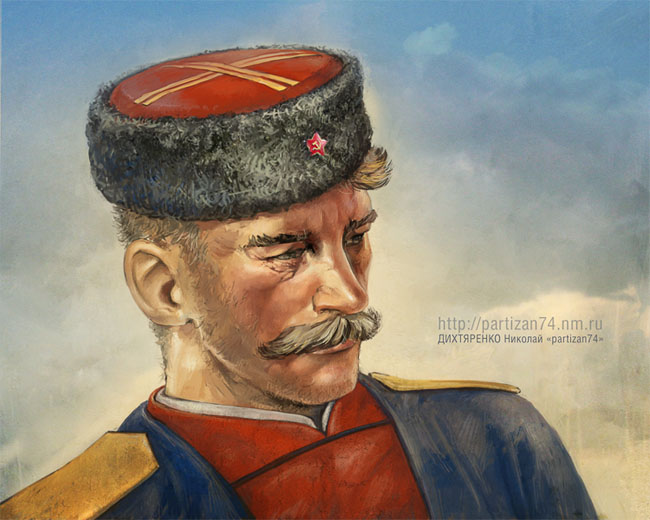 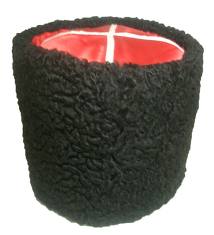 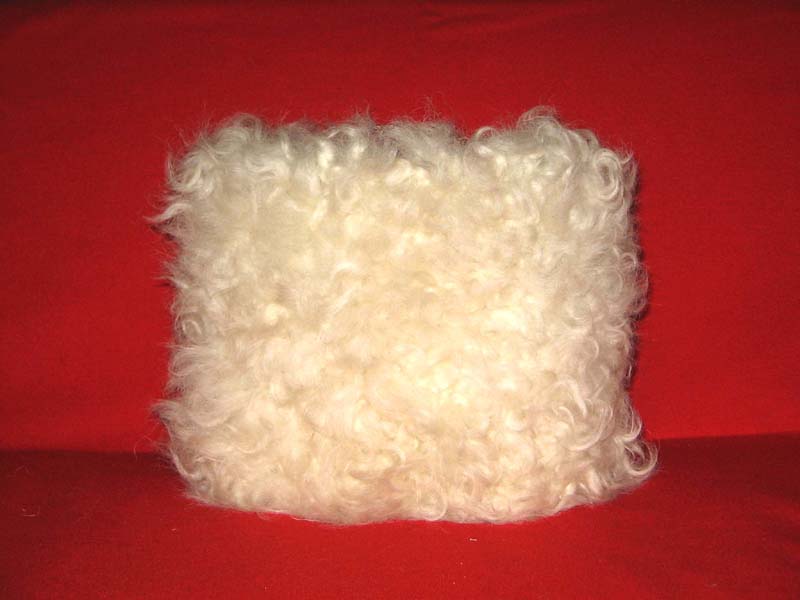 ПАПАХА 

БАРАШКОВАЯ ШАПКА С СУКОННЫМ ВЕРХОМ

ПАПАХИ РАЗЛИЧНЫХ ВОЙСК ОТЛИЧАЛИСЬ ПО ФОРМЕ, ЦВЕТУ МЕХА И ДОНЦА
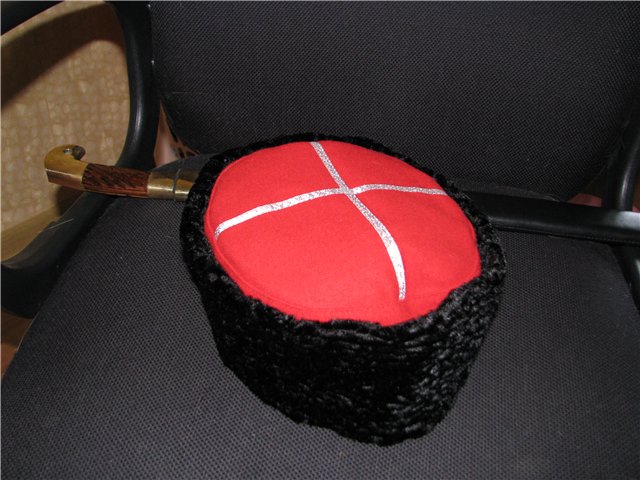 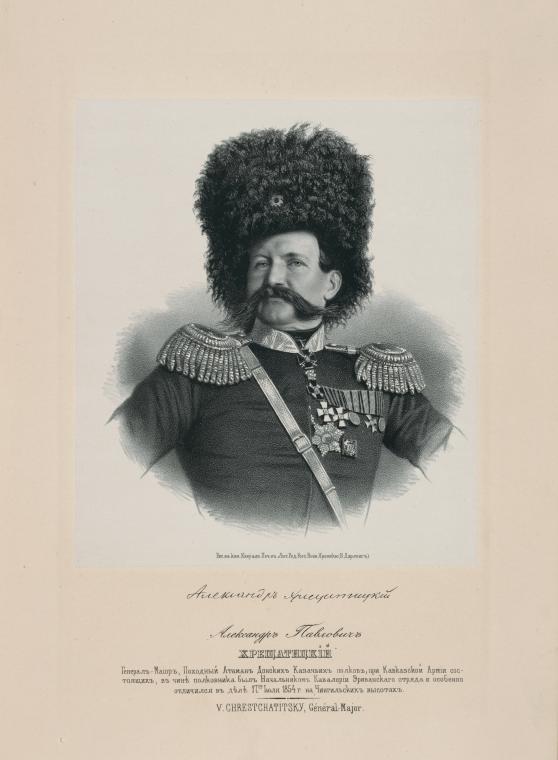 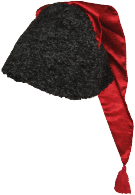 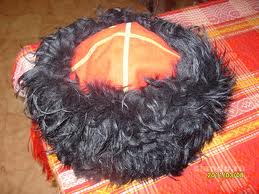 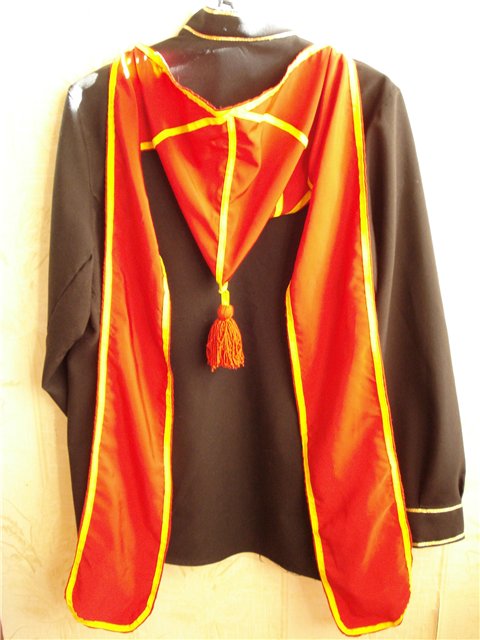 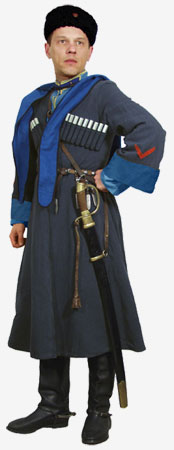 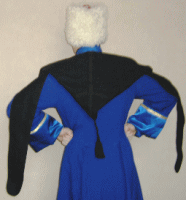 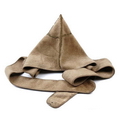 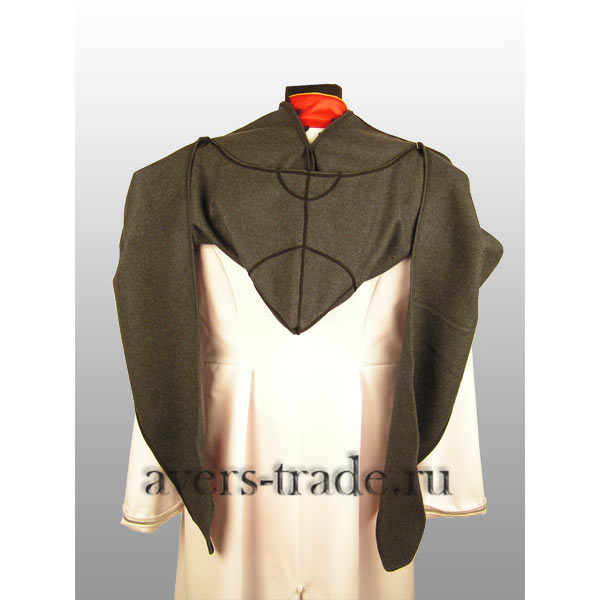 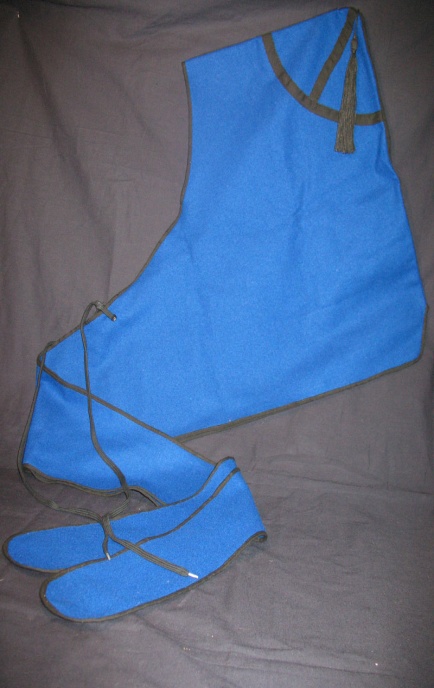 БАШЛЫК 

КАПЮШОН, ИЗДАВНА СУЩЕСТВОВАВШИЙ КАК САМОСТОЯТЕЛЬНЫЙ ГОЛОВНОЙ УБОР
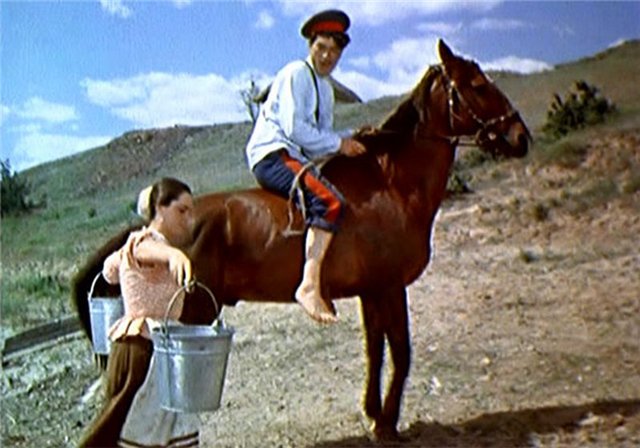 КТО ВЕЧЕРНЕЮ ПОРОЮ
ЗА ВОДОЙ БЕЖИТ К РЕКЕ
С РАСПУЩЕННОЙ КОСОЮ
С КОРОМЫСЛОМ НА РУКЕ?

ЯСНО ВИЖУ ВЗОР КАЗАЧКИ,
БРОВИ ЛОСНЯТСЯ ДУГОЙ,
НА ГРУДИ НЕУГОМОННОЙ
КУДРИ СТЕЛЯТСЯ ВОЛНОЙ,

       СТАН РОСКОШНЫЙ К УПОЕНЬЮ
ЗА СОБОЙ МАНИТ ВО СЛЕД.
ВОТ МЕЛЬКНУЛ И В ОТДАЛЕНИИ
СКРЫЛСЯ ШЕЛКОВЫЙ БЕШМЕТ.

РАЗДАЛАСЯ ОГНЕВАЯ
ПЕСНЯ ЗВУЧНАЯ РОДНАЯ,
ПЕСНЯ РОДИНЫ СВЯТОЙ.
ЭТО ТЫ, МОЯ ЗЕМЛЯЧКА,

УЗНАЮ ТВОИ ЧЕРТЫ,
ЧЕРНООКАЯ КАЗАЧКА
ЧУДО НЕЖНОЙ КРАСОТЫ.
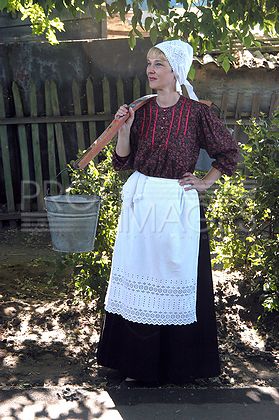 «КРАСОТА ГРЕБЕНСКОЙ ЖЕНЩИНЫ-КАЗАЧКИ ОСОБЕННО ПОРАЗИТЕЛЬНА СОЕДИНЕНИЕМ САМОГО ЧИСТОГО ТИПА ЧЕРКЕССКОГО ЛИЦА С МОГУЧИМ СЛОЖЕНИЕМ СЕВЕРНОЙ ЖЕНЩИНЫ. КАЗАЧКИ НОСЯТ ОДЕЖДУ ЧЕРКЕССКУЮ – ТАТАРСКУЮ  РУБАХУ, БЕШМЕТ, ЧУВЯКИ,  НО  ПЛАТКИ ЗАВЯЗЫВАЮТ  ПО-РУССКИ. ЩЕГОЛЬСТВО, ЧИСТОТА  И ИЗЯЩЕСТВО В ОДЕЖДЕ И УБРАНСТВЕ ХАТ СОСТАВЛЯЮТ ПРИВЫЧКУ И НЕОБХОДИМОСТЬ ЖИЗНИ»

                                           Л.Н. ТОЛСТОЙ «КАЗАКИ»
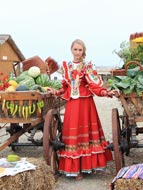 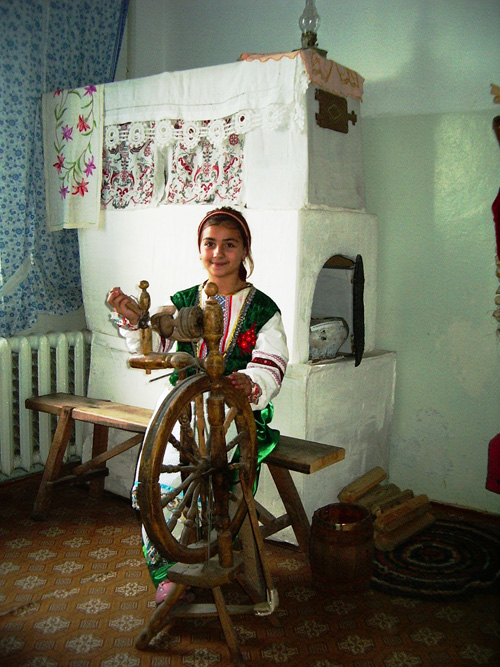 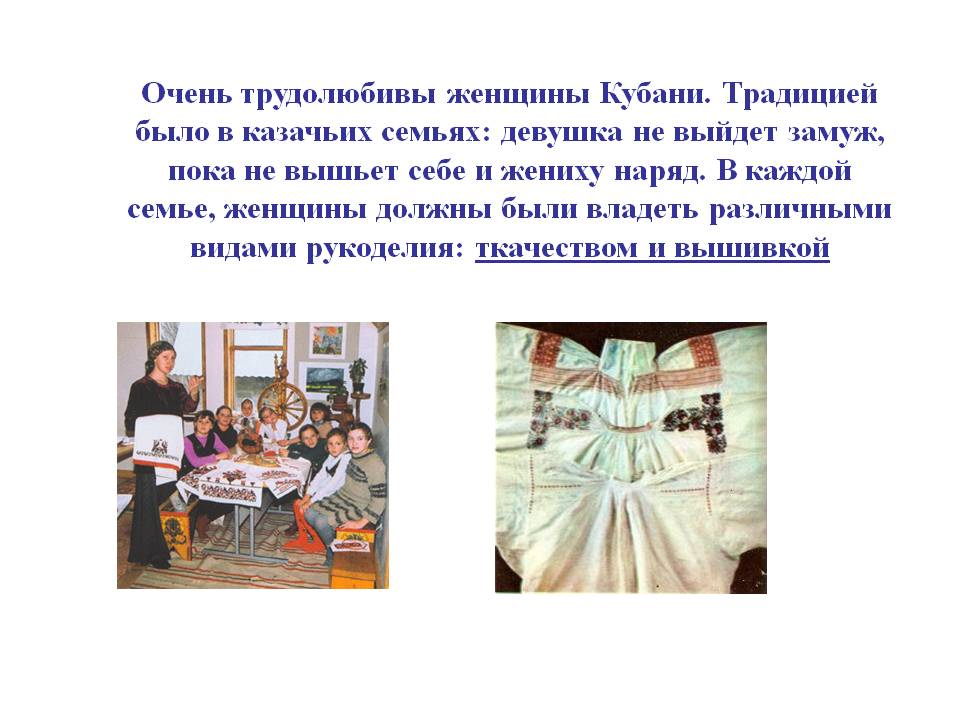 КАЗАЧКИ ОЧЕНЬ ЛЮБИЛИ НАРЯЖАТЬСЯ, ПОЭТОМУ КОСТЮМ ДЛЯ НИХ ИМЕЛ БОЛЬШОЕ ЗНАЧЕНИЕ

 НЕ БЫЛО КАЗАЧКИ, КОТОРАЯ НЕ УМЕЛА БЫ ТКАТЬ, КРОИТЬ ОДЕЖДУ, ШИТЬ, ВЯЗАТЬ, ВЫШИВАТЬ, ПЛЕСТИ КРУЖЕВА.
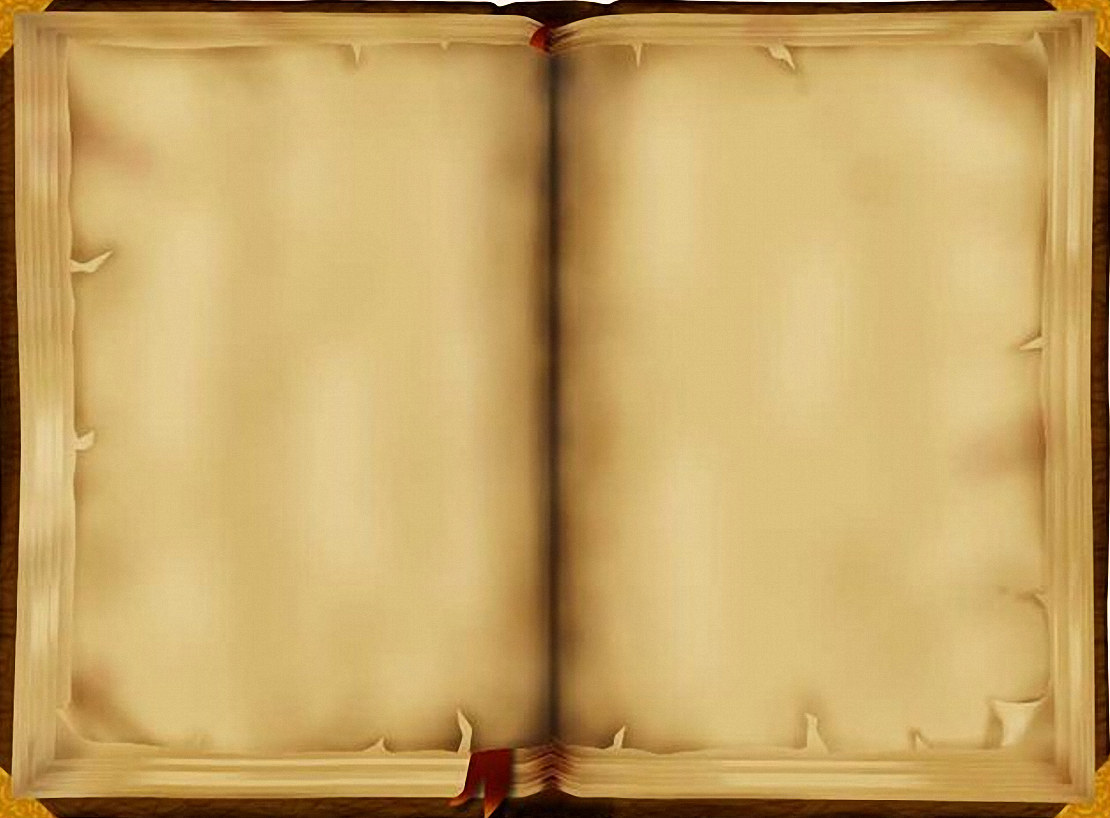 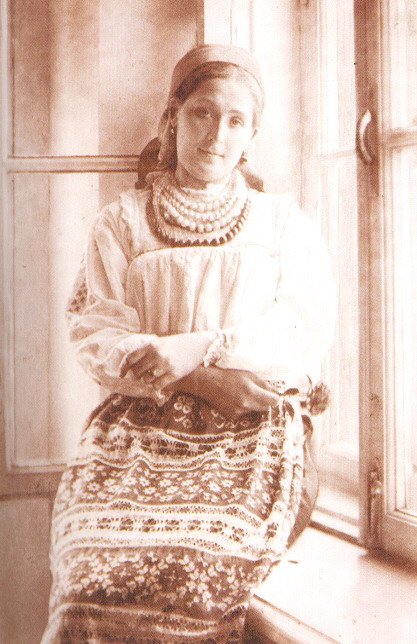 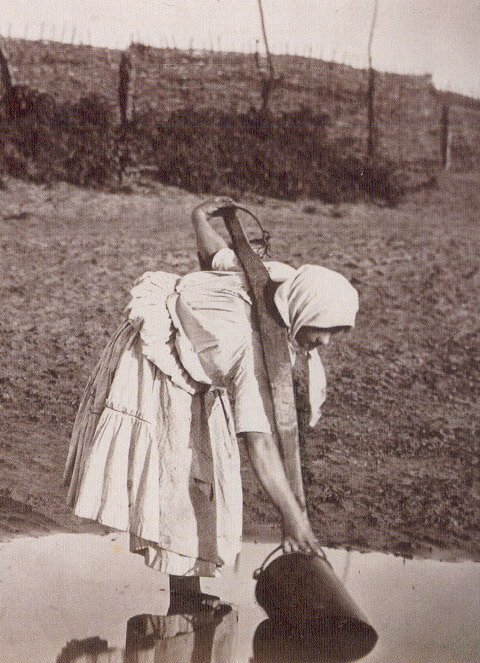 ПОВСЕДНЕВНАЯ ОДЕЖДА КАЗАЧКИ
ДЛИННАЯ ИСПОДНЯЯ (НИЖНЯЯ) РУБАХА

 С ДЛИННЫМИ РУКАВАМИ И КРУГЛЫМ СЛЕГКА ПРИСБОРЕННЫМ ВОРОТОМ
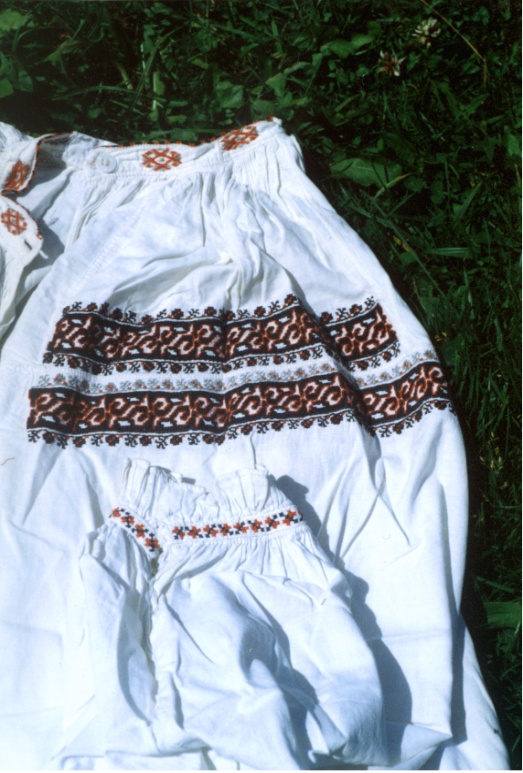 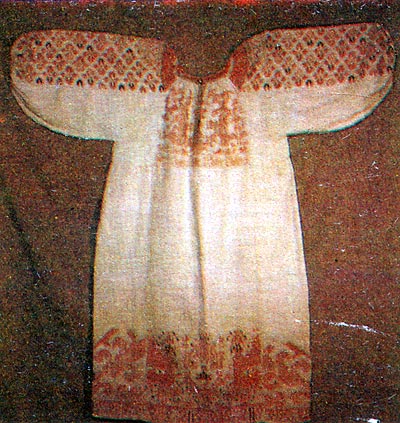 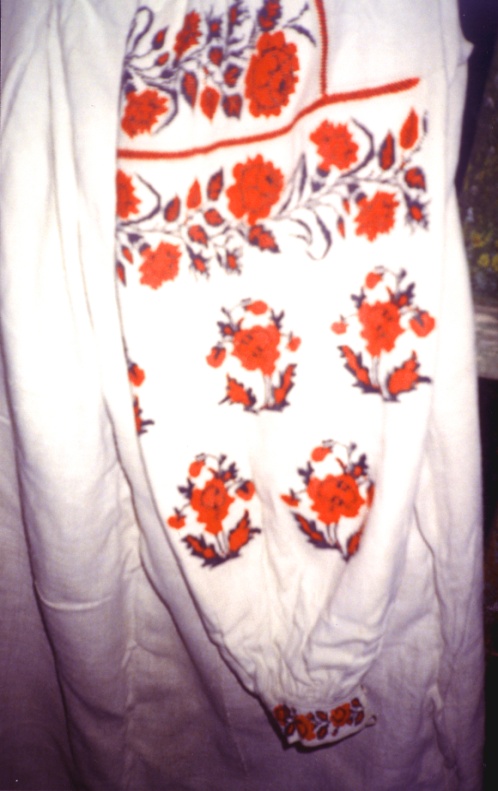 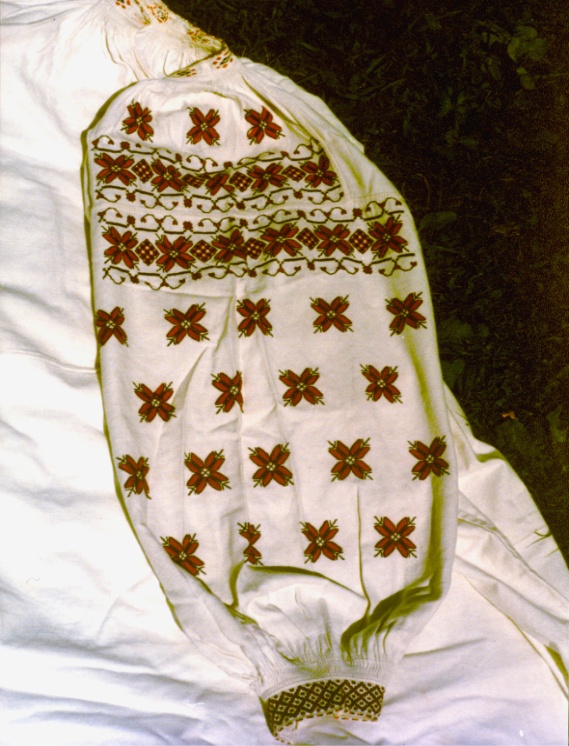 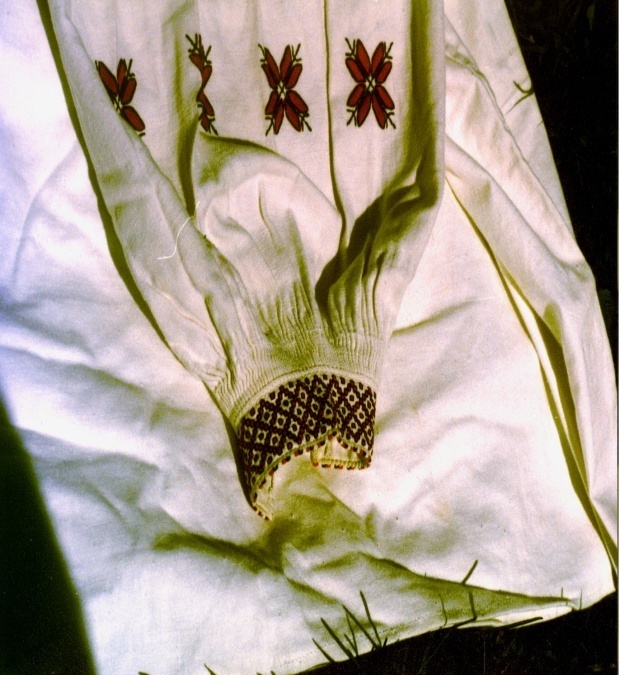 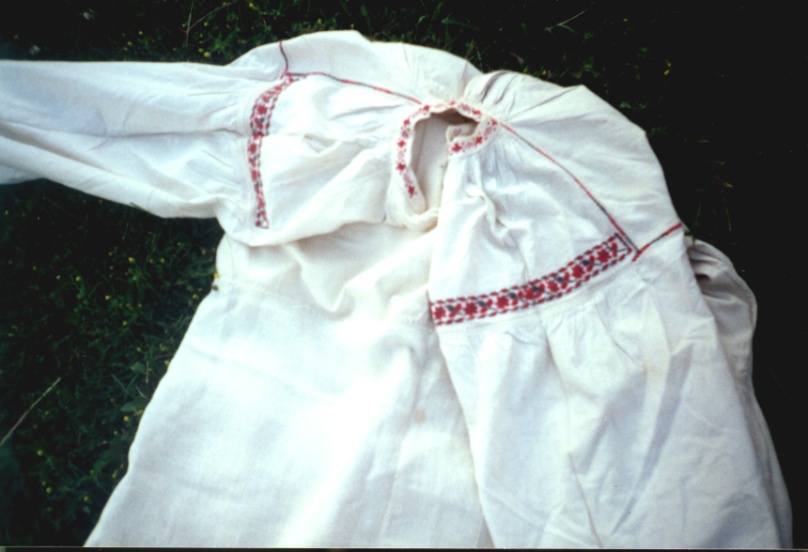 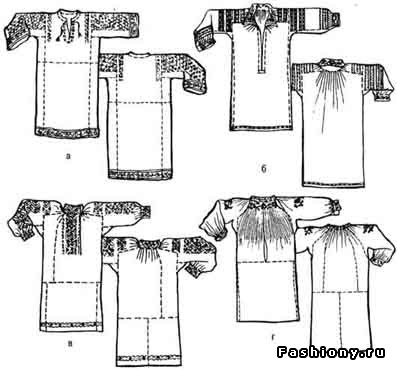 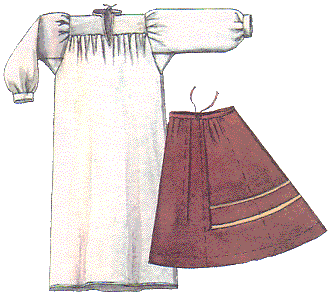 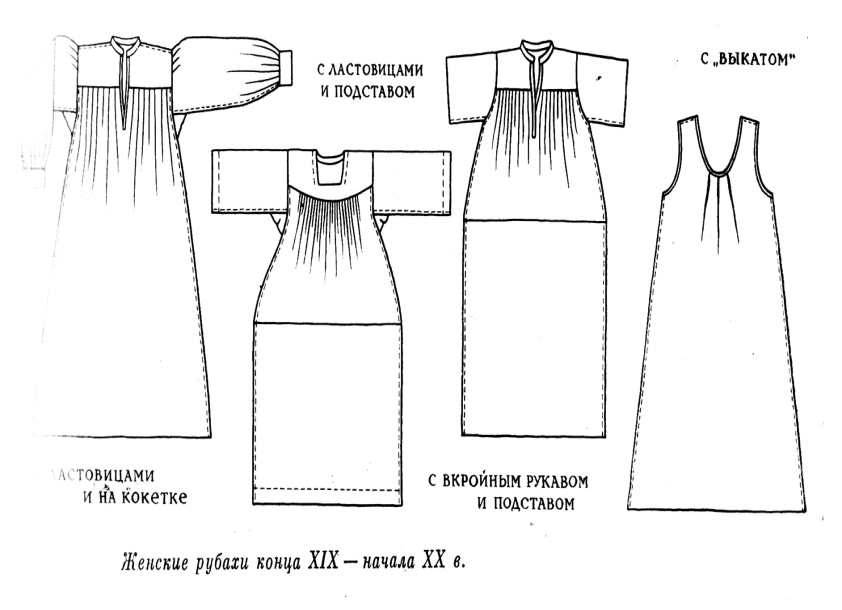 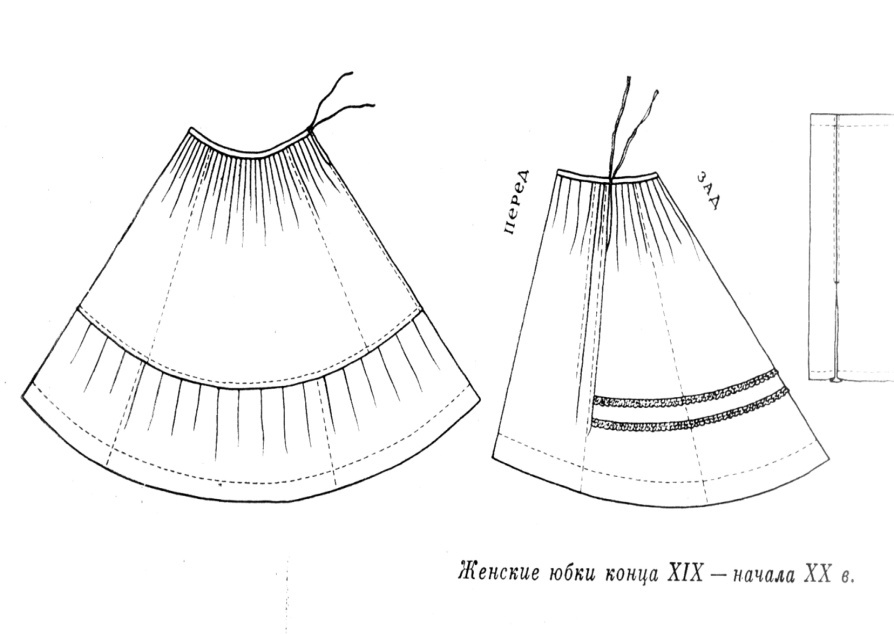 ПОВЕРХ РУБАХИ НОСИЛИ НЕСКОЛЬКО ЮБОК
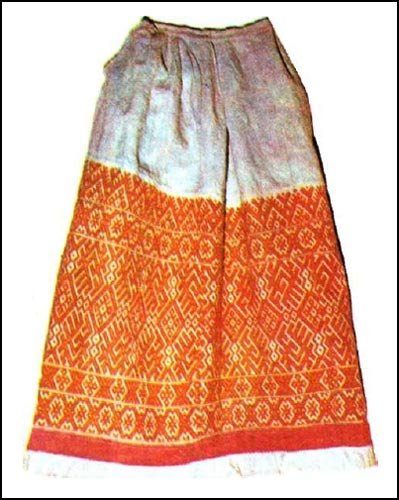 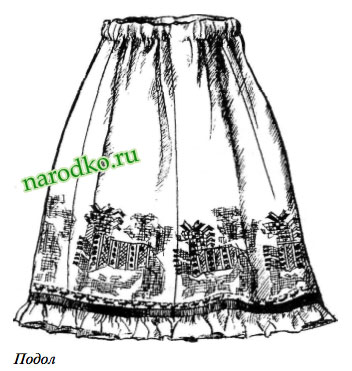 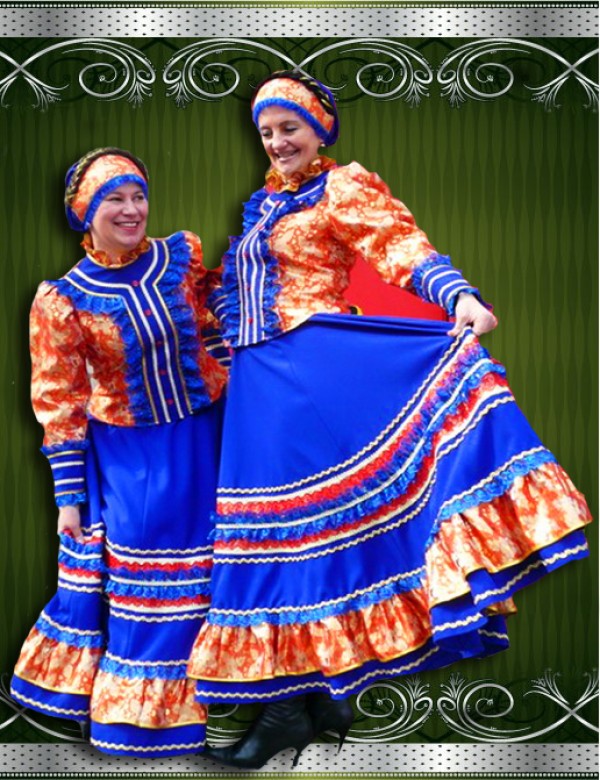 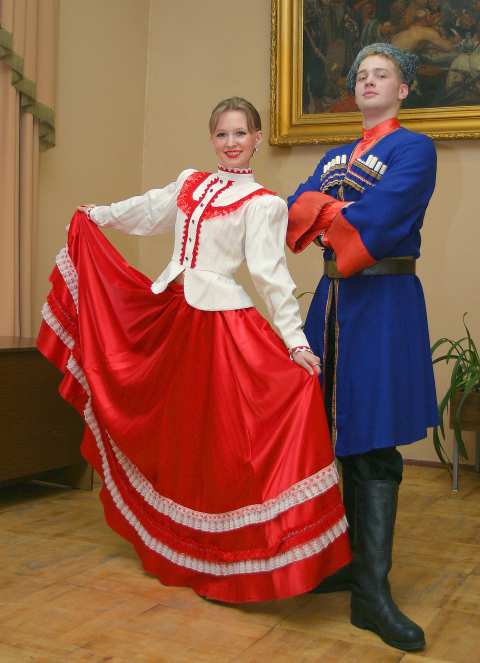 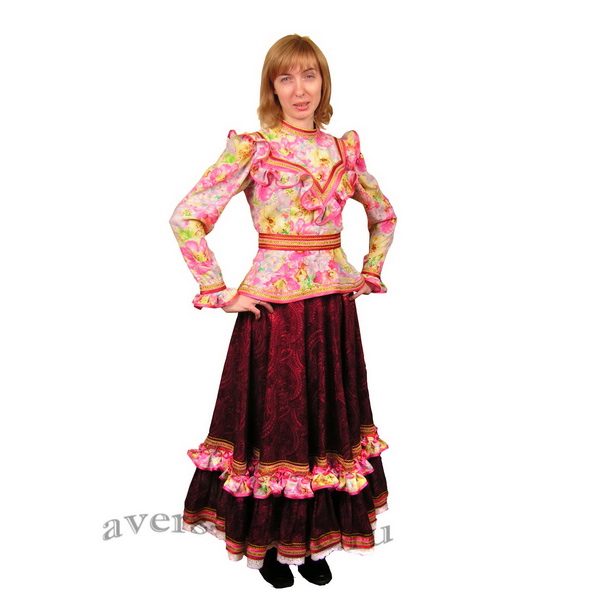 КОФТЫ 

 ИМЕЛИ  РАЗЛИЧНОЕ НАЗВАНИЕ В ЗАВИСИМОСТИ ОТ ПОКРОЯ
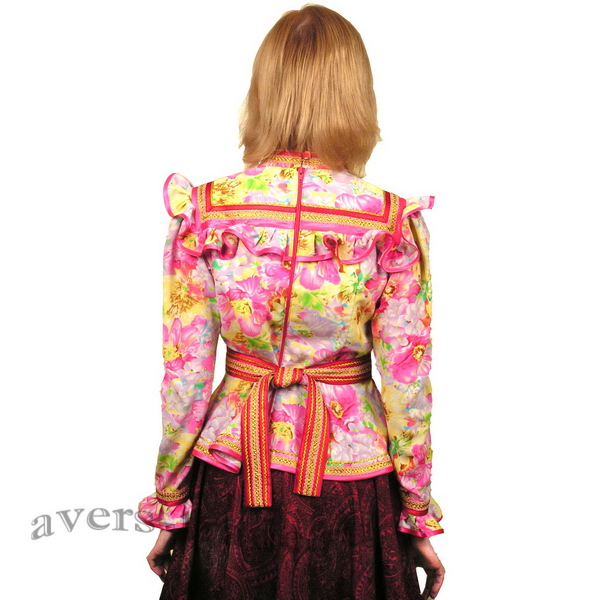 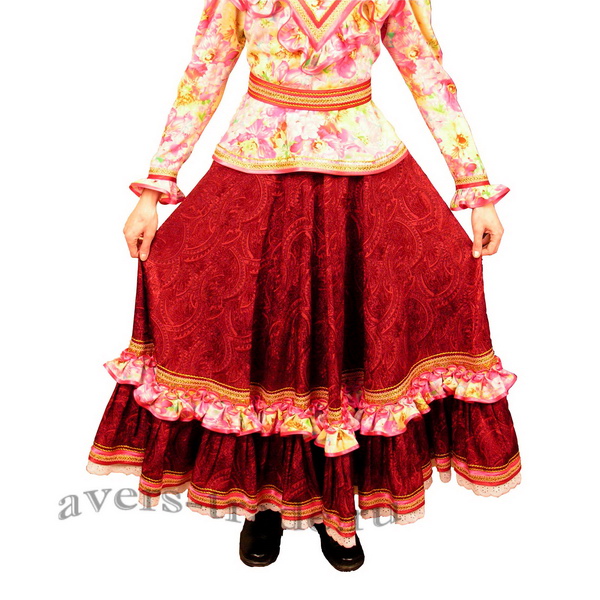 МАТЕНЕ
КОФТА СВОБОДНОГО ПОКРОЯ НИЖЕ ПОЯСА
 ИХ НОСИЛИ ТОЛЬКО ЗАМУЖНИЕ ЖЕНЩИНЫ
КИРАСА  ПРАЗДНИЧНАЯ КОФТА
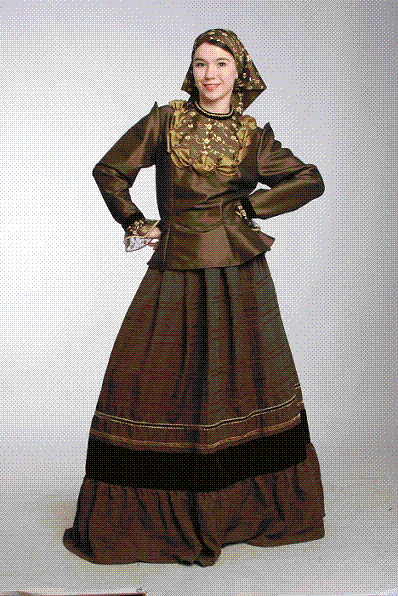 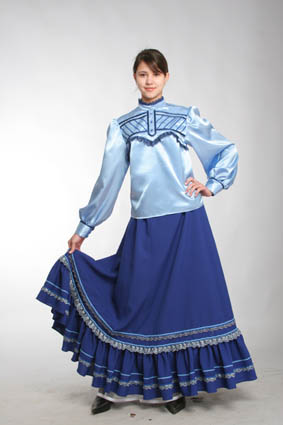 ВАЖНОЙ ДЕТАЛЬЮ БЫЛ ФАРТУК
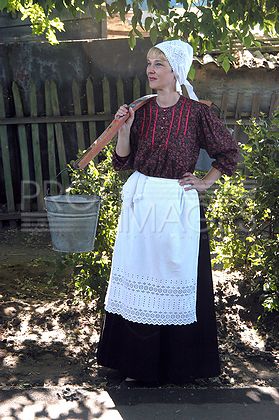 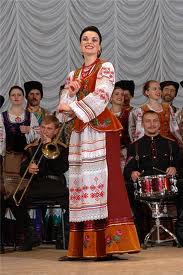 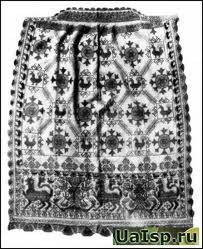 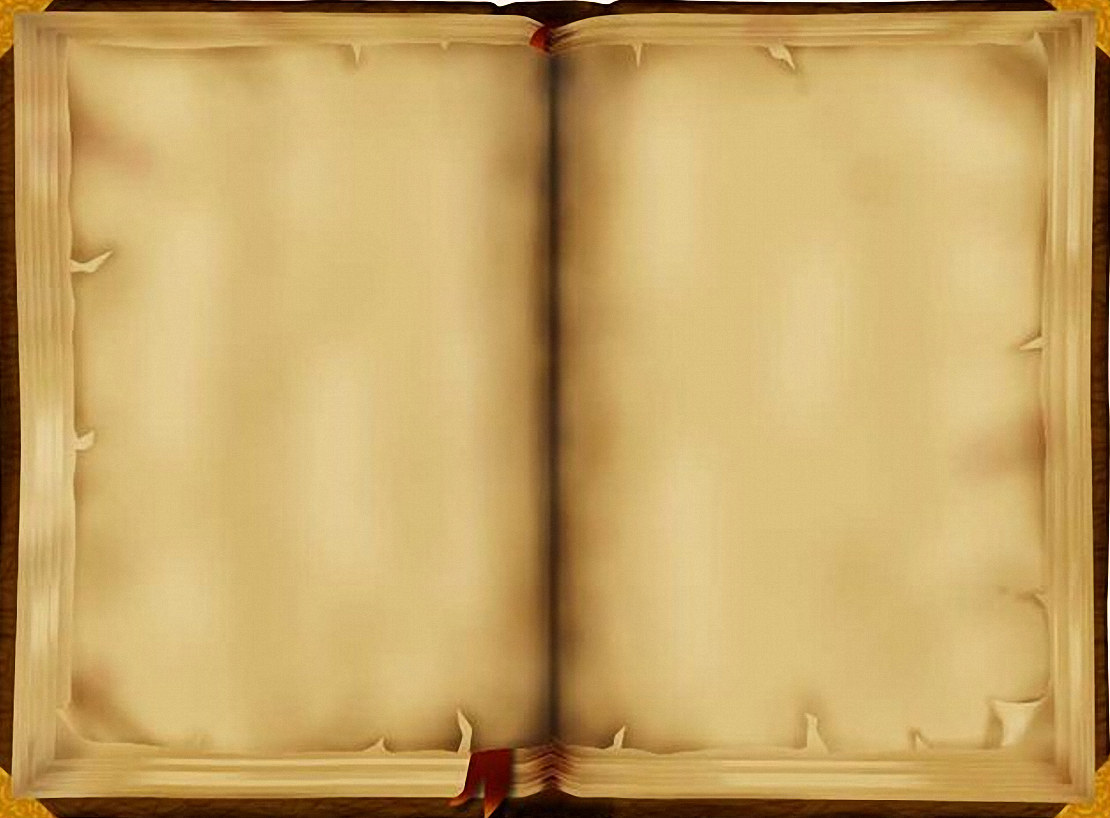 ПАРОЧКА ЮБКА - КОФТА
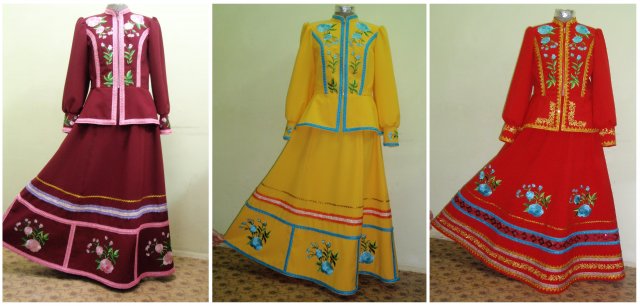 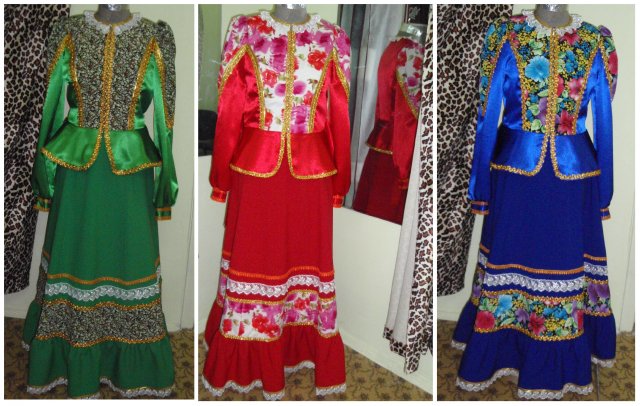 КАЗАЧКИ НОСИЛИ 

РАЗЛИЧНЫЕ  ПЛАТКИ
ВАЖНЫЙ ЭЛЕМЕНТ КОСТЮМА КАЗАЧКИ - 
 ГОЛОВНОЙ УБОР
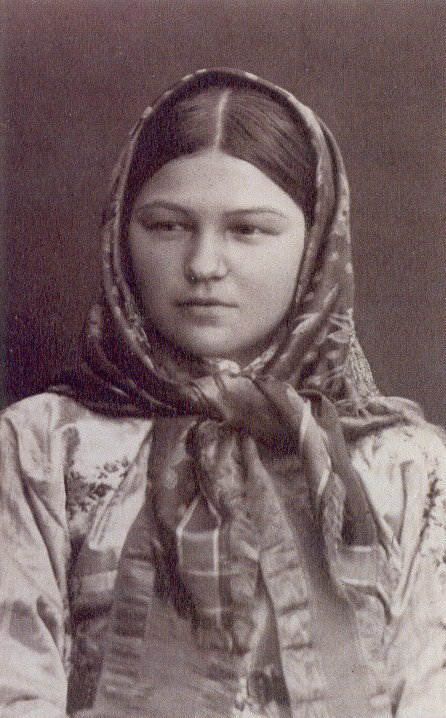 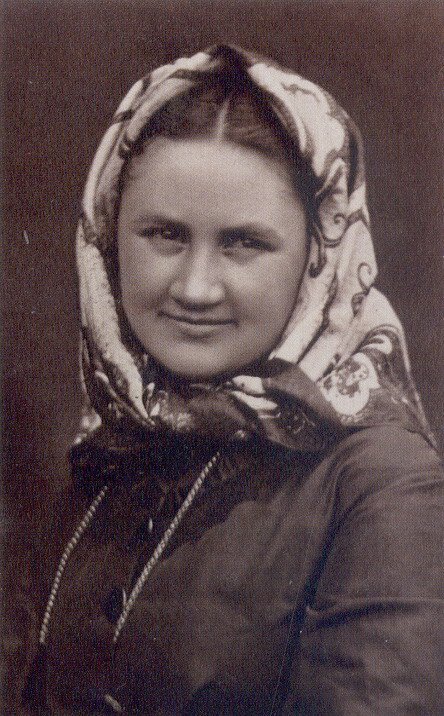 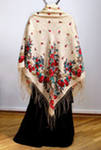 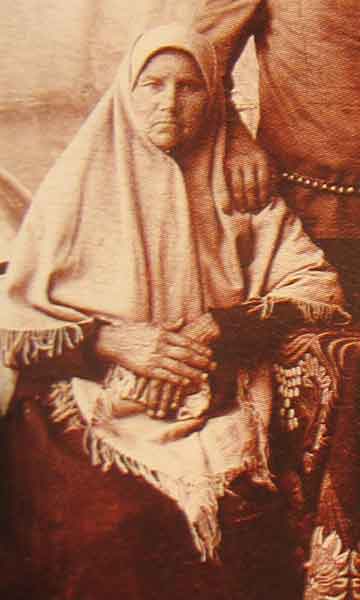 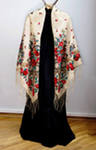 ШЛЫЧКА
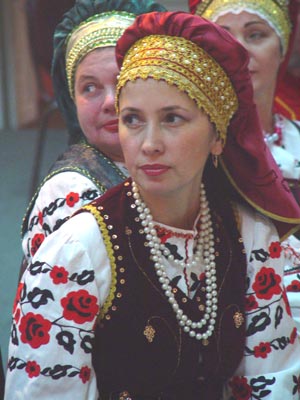 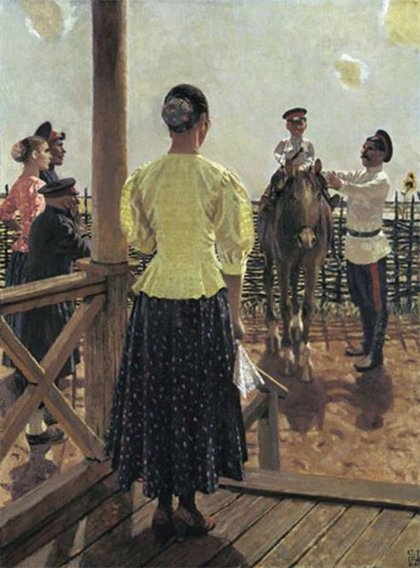 ЗАМУЖНЯЯ ЖЕНЩИНА НИКОГДА НЕ ПОКАЗАЛАСЬ БЫ НА ЛЮДЯХ БЕЗ ФАЙШОНКИ
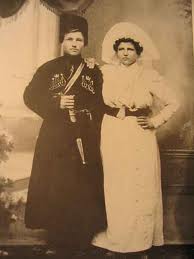 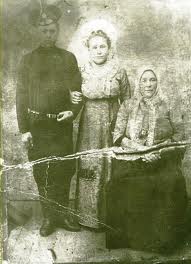 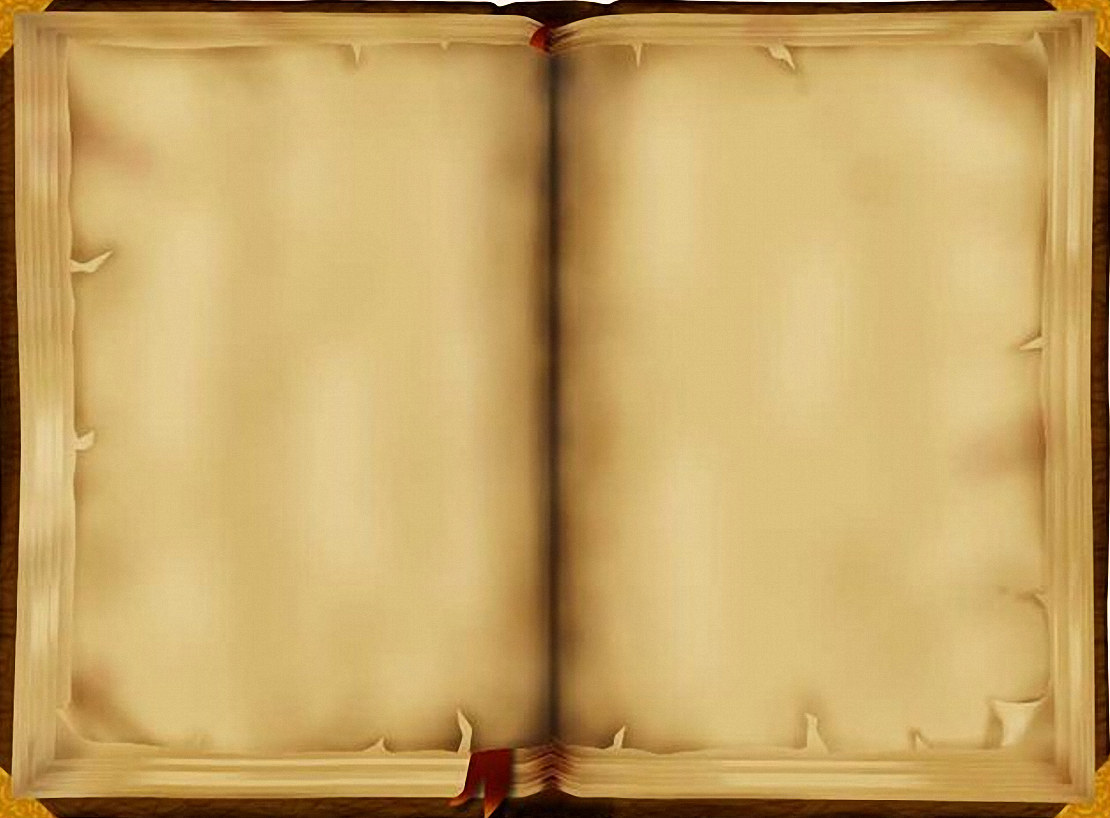 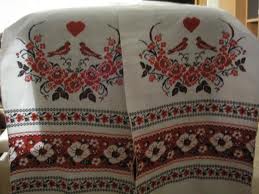 БОЛЬШОЕ ЗНАЧЕНИЕ В СВАДЕБНОМ ОБРЯДЕ СЛАВЯНСКОГО НАСЕЛЕНИЯ КУБАНИ ИГРАЛО ПОЛОТЕНЦЕ - РУШНИК
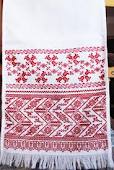 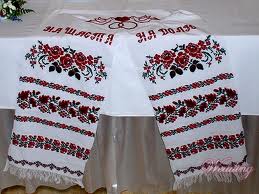 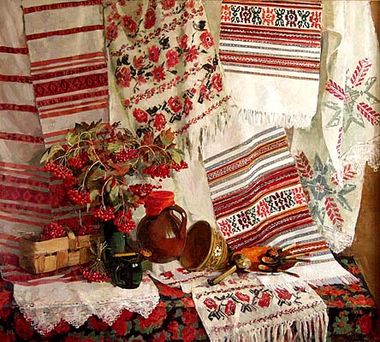 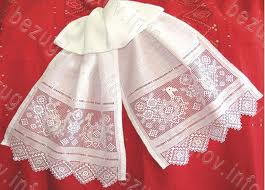